Secretaria de Previdência | Ministério da Fazenda
Subsecretaria dos Regimes Próprios de Previdência Social
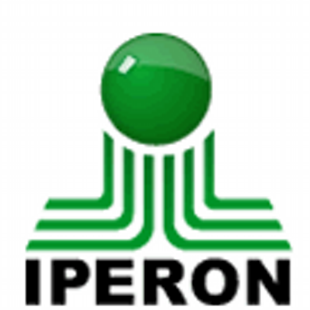 III FÓRUM PREVIDENCIÁRIO DO IPERON
O Regime Próprio dos Servidores Públicos e o Estado Contemporâneo
A Reforma da Previdência – Impacto para os RPPS´s
Porto Velho/RO, 21 de setembro de 2017
Art. 40................................................................................ 

§ 1º Os servidores abrangidos pelo regime de previdência de que trata este artigo serão aposentados: 

I - voluntariamente (...)  

II - por incapacidade permanente para o trabalho, no cargo em que estiver investido, quando insuscetível de readaptação, sendo obrigatória a realização de avaliações periódicas para verificação da continuidade das condições que ensejaram a concessão da aposentadoria; ou

III - compulsoriamente, aos setenta e cinco anos de idade.
Servidores Públicos vinculados a RPPS― Acesso à Aposentadoria
REGRAS ATUAIS
NOVA REGRA
Substitutivo da PEC 287/2016
Aposentadoria por Idade
Aposentadoria Programada
Aposentadoria por Tempo Contribuição
*Incremento da idade via expectativa de sobrevida
Aposentadoria: Valor do Benefício
REGRAS ATUAIS
NOVA REGRA
Substitutivo da PEC 287/2016
Aposentadoria por Idade
Aposentadoria por Tempo de Contribuição
→ Manutenção do piso previdenciário no valor do salário mínimo (SM)
→ Limite máximo do RGPS: implementação regime complementar obrigatória em até 2 anos após publicação da EC
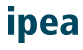 § 2º Os proventos de aposentadoria não poderão ser inferiores ao valor referido no § 2º do art. 201 ou superiores ao limite máximo estabelecido para o regime geral de previdência social.
CÁLCULO - REGRA GERAL
Para aposentadoria por incapacidade permanente para o trabalho:

Será de 70% (setenta por cento) da média, aplicando-se os acréscimos se superado o tempo mínimo de contribuição necessário para a aposentadoria voluntária, exceto em caso de acidente em serviço e doença profissional, quando corresponderão a 100% (cem por cento) da média. 




Para aposentadoria compulsória:

Será o resultado do tempo de contribuição dividido por vinte e cinco, limitado a um inteiro, multiplicado pelo resultado do cálculo da aposentadoria voluntária.
20/25 = 0,80
Servidores Públicos vinculados a RPPS - Aposentadoria Professor
REGRAS ATUAIS
Substitutivo da PEC 287/2016
Servidores Públicos vinculados a RPPS - Aposentadorias Policial
Servidores Públicos vinculados a RPPS - Aposentadorias Especiais
Substitutivo da PEC 287/2016
REGRAS ATUAIS
Servidor exercidas sob condições especiais
que prejudiquem a saúde ou a integridade física
Súmula Vinculante 33
REGRAS ATUAIS
Servidor com deficiência
Pensões
REGRAS ATUAIS
NOVA REGRA
Substitutivo da PEC 287/2016
Regras de Transição do RPPS
Art. 6º É assegurada a concessão, a qualquer tempo, de aposentadoria ao servidor público e de pensão por morte aos dependentes de servidor público falecido que tenha cumprido todos os requisitos para obtenção desses benefícios até a data de publicação desta Emenda, com base nos critérios da legislação vigente na data em que foram atendidos os requisitos para a concessão da aposentadoria ou da pensão por morte. 

§ 1º O servidor de que trata este artigo que opte por permanecer em atividade poderá fazer jus a um abono de permanência, equivalente, no máximo, ao valor da sua contribuição previdenciária, até completar a idade para aposentadoria compulsória. 

§ 2º Os proventos de aposentadoria a serem concedidos ao servidor público referido no caput e as pensões por morte devidas a seus dependentes serão calculados e reajustados de acordo com a legislação em vigor à época em que foram atendidos os requisitos nela estabelecidos para a concessão desses benefícios ou, se mais favoráveis, nas condições da legislação vigente.
62
62
61
61
60
60
59
58
57
56
55
65
65
65
64
63
A cada 2 anos, a idade mínima será elevada em 1 ano para ambos os sexos, até atingir 65 anos para homem e 62 para mulher:
Homem   

Mulher
2032
2024
2026
2028
2030
2020
2022
2017
* O servidor que tenha ingressado até 16 de dezembro de 1998, poderão optar pela redução das idades mínimas em um dia de idade para cada dia de contribuição que exceder o tempo mínimo de contribuição.
57
57
56
56
55
55
54
53
52
51
50
60
59
58
60
60
60
60
60
60
59
58
A cada 2 anos, a idade mínima será elevada em 1 ano para ambos os sexos, até atingir 60 anos para ambos os sexos:
Homem          Mulher
2036
2038
2032
2034
2020
2022
2024
2026
2028
2030
2017
Servidores Públicos vinculados a RPPS - Regras de transição para atuais servidores - Substitutivo da PEC 287/2016
CÁLCULO E REAJUSTAMENTO  BENEFÍCIOS
22
21
20
20
19
18
17
Servidores Públicos vinculados a RPPS - Regras de transição para os policiais
16
15
25
24
23
Homem          Mulher
2020
2022
2024
2026
2028
2017
Regras de transição da Pensão por Morte
Substitutivo da PEC 287/2016 – Titulares de Mandato Eletivo
NOVOS TITULARES
Regra de Transição – Aposentadoria Especial
Condições Prejudicais e Saúde e Integridade Física
Pessoa com Deficiência
OBRIGAÇÕES E PROVIDÊNCIAS DOS 
ESTADOS E MUNICÍPIOS PÓS REFORMA:
O QUE SE APLICA AUTOMATICAMENTE E 
O QUE DEPENDERÁ DE LEI DE INICIATIVA DO ENTE?
REGRAS DE APOSENTADORIA E PENSÃO POR MORTE

Art. 23. Durante os cento e oitenta dias posteriores à data de publicação desta Emenda, os Estados, o Distrito Federal e os Municípios poderão, observado o equilíbrio financeiro e atuarial, nos termos do § 23 do art. 40 da Constituição, instituir regras de aposentadoria e pensão aplicáveis especificamente aos seus servidores.

Regras de benefícios alteradas pela PEC terão aplicabilidade imediata a Estados, Distrito Federal e Municípios.
RECOMENDAÇÃO:
Durante os 180 dias não fazer nenhuma alteração.
Depois adequar legislação local à Constituição e à 
“lei de responsabilidade previdenciária”.
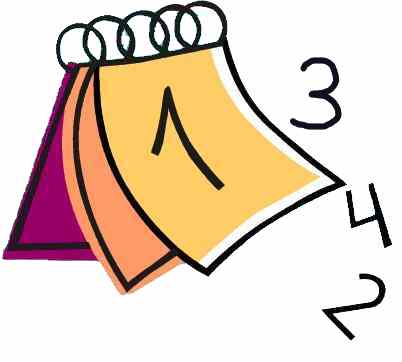 ADEQUAÇÃO DA UNIDADE GESTORA

Art. 15. A União, os Estados, o Distrito Federal e os Municípios deverão adequar os regimes de previdência dos servidores titulares de cargos efetivos ao disposto nos §§ 14 e 20 do art. 40 da Constituição no prazo de dois anos, contado da data de publicação desta Emenda, sem prejuízo do disposto no art. 4º.
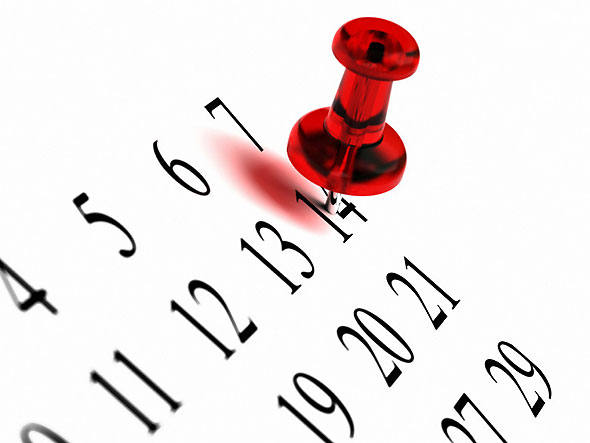 INSTITUIÇÃO DA PREVIDÊNCIA COMPLEMENTAR

§ 14. A União, os Estados, o Distrito Federal e os Municípios instituirão regime de previdência complementar para servidores ocupantes de cargo efetivo, observando-se, a partir de então, o limite máximo dos benefícios do regime geral de previdência social para o valor das aposentadorias e pensões no regime de que trata este artigo, ressalvado o disposto no § 16. 
§ 15. O regime de previdência complementar de que trata o § 14 será instituído por lei de iniciativa do respectivo Poder Executivo e oferecerá aos participantes planos de benefícios somente na modalidade de contribuição definida, observado o disposto no art. 202. 
§ 15-A. Somente mediante prévia licitação, a União,
os Estados, o Distrito Federal e os Municípios poderão
patrocinar planos de previdência de entidades fechadas
de previdência complementar que não tenham sido criadas
por esses entes ou planos de previdência de entidades abertas
De previdência complementar.
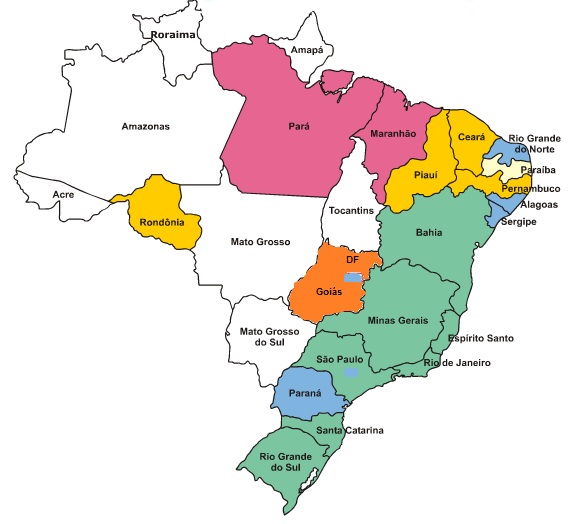 LEI DE RESPONSABILIDADE PREVIDENCIÁRIA

§ 23. Lei complementar disporá sobre as regras gerais de organização e funcionamento do regime de previdência de que trata este artigo e estabelecerá: 
I - normas gerais de responsabilidade na gestão previdenciária, modelo de financiamento, arrecadação, gestão de recursos, benefícios, fiscalização pela União e controle externo e social; e 
II - requisitos para a sua instituição e extinção, a serem avaliados em estudo de viabilidade administrativa, financeira e atuarial, vedada a instituição de novo regime de previdência sem o atendimento desses requisitos, situação na qual será aplicado o regime geral de previdência social aos servidores do respectivo ente federativo. 

Art. 167 São vedados:
(...)
XII – na forma da lei prevista no § 23 do art. 40: 
(...)
b) a transferência voluntária de recursos e a concessão de avais, garantias e subvenções pela União, bem como a concessão de empréstimos e financiamentos por instituições financeiras federais, aos Estados, ao Distrito Federal e aos Municípios em caso de descumprimento das regras gerais de organização e funcionamento do regime de previdência de que trata o art. 40.
Secretaria de Previdência | Ministério da Fazenda
Subsecretaria dos Regimes Próprios de Previdência Social
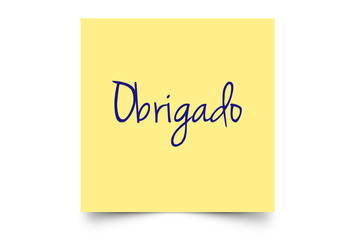 LEONARDO DA SILVA MOTTA
Coordenador-Geral de Normatização e Acompanhamento Legal

(61)2021-5555
atendimento.rpps@previdencia.gov.br